Start
Ett verktyg som kan vara till hjälp inför den fortsatta handläggningen av ditt ärende
Den internationella medarbetarens medborgarskap
Om personen ska vara anställd, stipendiat eller gäst
Typ av uppdrag, huvudsakligen forskning, forskarstudier eller annat
Uppdragets längd och omfattning
Om det finns medföljande och vad dessa personer har för medborgarskap
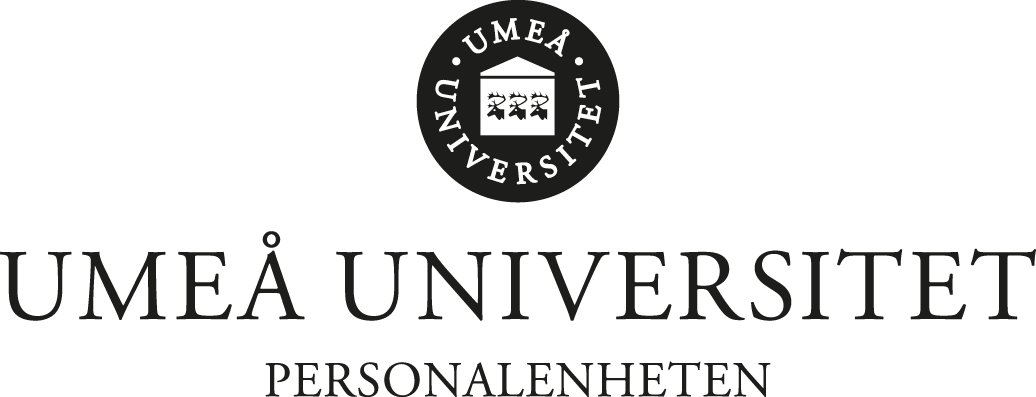